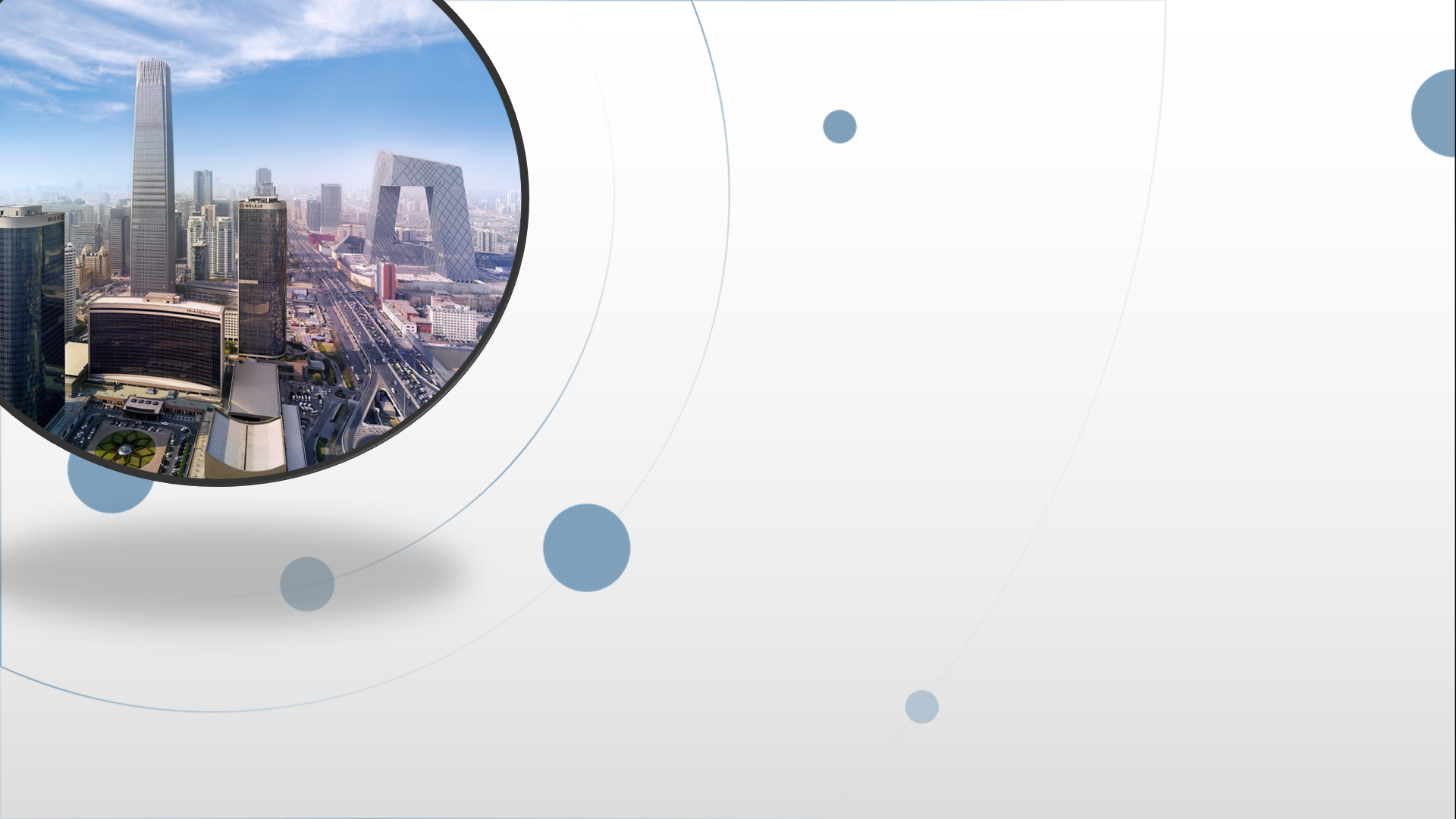 朝阳区线上课堂·高三英语总复习
阅读理解——七选五
二外附中    李晶
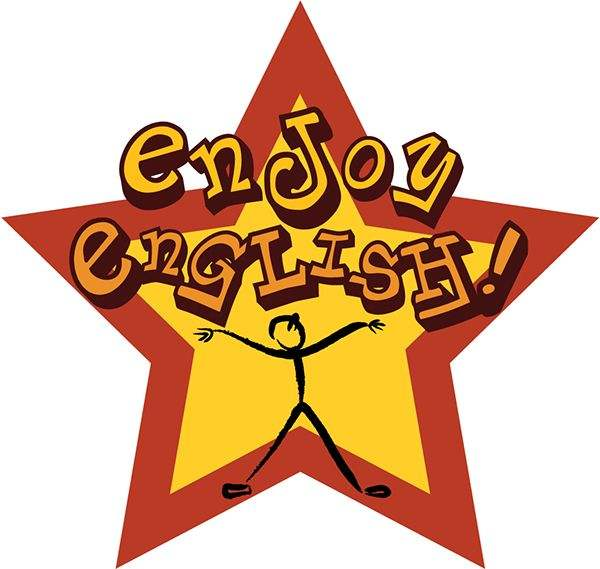 目   录
教学内容：北京2020东城区、西城区、海淀区、朝阳区、丰台区以及石景山六城区高三期末试题七选五阅读。
教学目标：通过对六篇七选五阅读典型试题的分析，提高学生设空前后句之间内容和逻辑关系的分析能力。
教学准备：六城区期末考试七选五原文+试题。
教学过程：1. 七选五题型特点分析；
                 2. 2020各城区七选五试题总体分析及考点统计；
                 3. 七选五阅读策略点拨：
                4. 各区期末七选五典型试题解析；
                 5. 七选五阅读技巧总结及备考建议。
高三英语复习系列
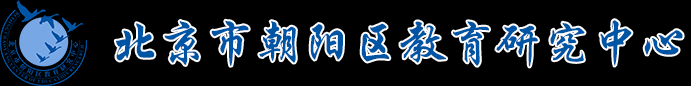 1. 七选五试题特点分析：
高三英语复习系列
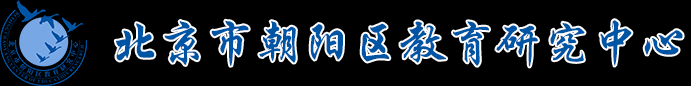 2. 2020各城区七选五试题总体分析及考点统计
高三英语复习系列
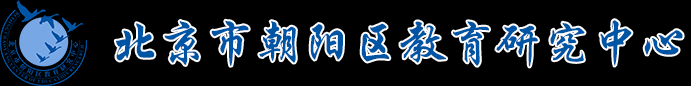 3.七选五阅读策略点拨：
高三英语复习系列
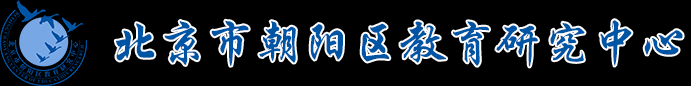 4. 七选五典型试题解析——主旨大意
主旨大意题主要考察考生归纳文章主旨，把握段落大意的能力。考生需要根据文章和段落中的关键词，进行总结归纳。
东城区46题
I work at a community library. Many people are under the assumption that public libraries are no longer needed because of the Internet. Nothing could be further from the truth. _46_______________________________________________________________________
F. In fact, it is because of the Internet that public libraries are needed now more than ever.
A. We don’t know what sources to trust.
B. The public library helps people better their lives.
C. The importance of library staff comes to the surface.
D. However, libraries’ meaning and relevance goes even beyond that.
E. The public library brings people together to build a strong community.
F. In fact, it is because of the Internet that public libraries are needed now more than ever.
G. Every day children, students and adults use libraries to learn, grow and achieve their dreams.
解析：根据空前，Nothing could be further from the truth.这个观点离谱得很。作者不同意上面的观点，从而引出作者的观点：事实上，就是因为网络，公共图书馆才比以往更被需要。故选F项。
阅读技巧：总结文章大意，需要考生定位到关键词，并根据关键信息归纳；文章开头提到many people(人们普遍认为)通常都是与文章大意相反的。In fact这个短语通常引出作者的观点。
高三英语复习系列
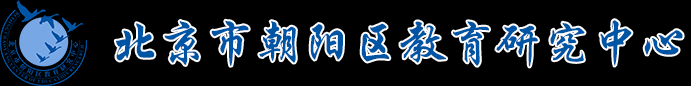 4. 七选五典型试题解析——主旨大意
主旨大意题主要考察考生归纳文章主旨，把握段落大意的能力。考生需要根据文章和段落中的关键词，进行总结归纳。
朝阳区49题
49 F. Another important clarification is that happiness is about how often emotions are experienced. Parents wishing to help their children enjoy greater happiness can focus on small changes they can make in their day-to-day lives to create more positive moments. Parents do not need to aim for intense experiences or “best day ever” for their children. Although peak experiences can be fun, they also tend to be tiring for both children and their parents, which can lead to anxiety and conflict.
解析：设空出现在段首，多为对主题句的考察。根据下文可知，父母要关注给孩子的生活制造small changes, 不要以intense（激烈的） experience和best day ever为目标。Although后引出事实——那样是tiring的，并且导致anxiety and conflict（焦虑和矛盾）. 故F项“另一个重要的解释是，快乐是关于情感经历的频率”可作为此段的主题句。
    阅读技巧：考生在定位关键词时，可通过同义词、反义词和构词法等方法推断不熟悉的关键词汇，并及时总结和记背；通常表转折的词，如but, however, yet, while, although等，后面引出的句子为文章重要信息，需要重点理解。
高三英语复习系列
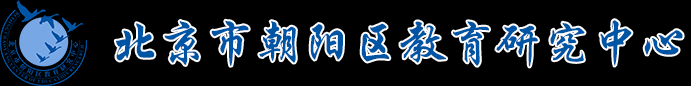 4. 七选五典型试题解析——内容一致
内容一致类题主要考察考生在把握段落大意的基础上，对段落中关键信息进行内容上的关联。此题的难点在于考生能否准确把握段落大意，排除干扰选项。
朝阳区47题
In his 29-year study, Coffey used the Fullerton Longitudinal Study (FLS). In 1978 the FLS research team recruited 130 parents with babies for a study that now has run for more than 30 years. ___47 ________________________________________________________________________________ When each baby was 18 months old, one parent reported how often his or her baby expressed positive and negative emotions and researchers measured the infant’s IQ. When babies were children (ages 6 to 8), they completed IQ tests. When babies had grown into 29-year-old adults, they reported how many years of education they had completed and their life satisfaction.
G. Early on, parents reported on their background, for instance, education level and employment.
C. To test his theory, Coffey looked at how intensely children’s emotions are experienced.
G. Early on, parents reported on their background, for instance, education level and employment.
解析：本段介绍一个研究，因此答案在C和G中选择，根据设空下文的关键信息，可以总结出此研究追踪孩子们成长过程中的相关信息和数据。因此47答案为G“在研究最开始，父母们汇报他们的背景，如教育水平和就业情况。”和下文构成次序关系。而C选项“为检测他的理论，Coffey看了孩子感情被体验的有多密集。” 看似是在描述研究目的，但是根据对下文关键信息的归纳可知，研究目的不是测量孩子感情被体验的频率，故排除C。
    阅读技巧：了解说明文的语篇语言特点，如介绍一个研究的常用表达，可以帮助我们快速总结出段意；
                     根据关键信息归纳段意，可以有效地排除干扰选项。
高三英语复习系列
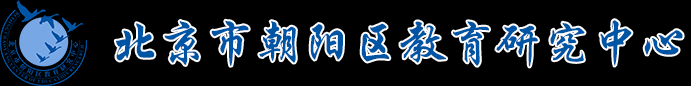 4. 七选五典型试题解析——内容一致
内容一致类题主要考察考生在把握段落大意的基础上，对段落中关键信息进行内容上的关联。此题的难点在于考生能否准确把握段落大意，排除干扰选项。
西城区46题
Plogging is a new way to jog while cleaning up the planet. It's a craze that began in Sweden in 2016 and the motivation behind it includes reducing the load of plastic litter in our environment, as well as keeping fit while running. __46_________________________________________________________ If you love outdoor exercise, enjoy exercising with others, and care about removing litter from our environment, then this might just be the sport for you.
C. Usually performed as part of a group run, it's also a social exercise.
C. Usually performed as part of a group run, it's also a social exercise.
E. Plogging is a great way to feel motivated as it has more than one benefit.
解析：第一段在介绍什么是plogging, plogging是一种新型跑步方式，一边跑一边捡垃圾美化环境。选项中C和E都是在介绍这项运动，但设空后面说如果你喜欢和他人一起运动，那么这项运动非常适合你。显然，C中提到这种运动多为小组形式，是一种社交运动，与下文内容一致，所以选C。而E选项中提到feel motivated，本段没有提及。
    阅读技巧： 当篇章关于一个生疏名词，考生不要慌张，在文中，通常是第一段，一定会有解释。
                     根据上下文关键信息，可以快速选出正确选项，有效地排除干扰选项。
高三英语复习系列
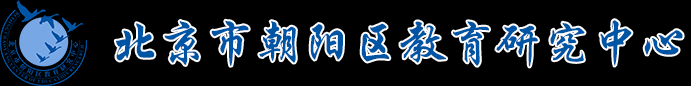 4. 七选五典型试题解析——连贯衔接
此类题考察考生分析语篇的连贯性和衔接手段的能力，承上启下，连接词、代词指代前文内容等都是常见的体现连贯性和衔接的方式。
海淀区47题，48题
Suppose you…? The test might look simple, but only half of the people surveyed gave the correct answer.
 __47____________________________________________________The explanation goes as follows: People with low levels of financial literacy suffer from that lack of knowledge at every stage of their lives. Researchers on this subject say people with a high degree of financial literacy are more likely to plan for their retirement. __48________________________________________
C. Why does financial literacy matter so much in our society?
F. Besides, these people have more than double the wealth of people who don’t.
解析：上一段最后一句提出看似简单的财务问题，只有一半的人能给出正确答案，47空后呈现原因，可以推测出47应为一个起到承上启下作用的句子。再根据后面的内容，此题答案为D，为什么财务读写能力在社会中如此重要？48题空前在列举财务读写能力高的人的优势，因此答案为F，和前一句为并列关系。选项中these people 指代前文people with high degree of financial literacy.
    阅读技巧： 疑问句经常起到承上启下的作用，有此作用的词还有not only…, but also…, in addition to等；
                     选项中出现代词，如he, it, they, these, those等，一定要在空前找到此代词所指代的名词，
                     否则此选项不能成为正确选项。
高三英语复习系列
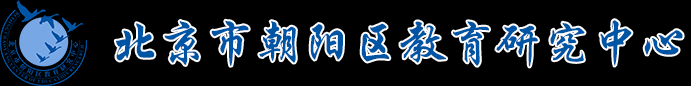 4. 七选五典型试题解析——连贯衔接
此类题考察考生分析语篇的连贯性和衔接手段的能力，承上启下，连接词、代词指代前文内容等都是常见的体现连贯性和衔接的方式。
朝阳区50题
Currently, Coffey and other researchers are exploring when and why some children are happier than others or whether we can increase it. Happiness during infancy and childhood is predicted by relationships with caregivers and teachers or by learning new skills. Inexpensive and easy-to-do activities like practising acts of kindness or appreciation can boost happiness.    50___________________________________________________________________________
B. We can use these activities to help children grow into happy and successful adults.
解析：本段讲述了如何提高孩子幸福感。50题前面提到便宜、容易实施的活动可以增强幸福感，答案B“我们可以利用这些活动帮助儿童成长为快乐和成功的成年人” ，其中these activities指代前文inexpensive and easy-to-do activities.
高三英语复习系列
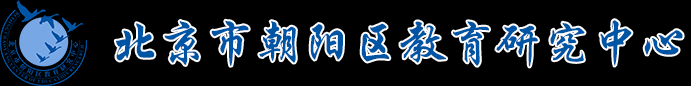 4. 七选五典型试题解析——逻辑关系
此类题考察考生理解语篇成分之间的逻辑语义关系，如次序关系、因果关系、转折、概括与例证关系等。此题通常为难度较高的试题。
海淀区69题
On the contrary, people who have a lower degree of financial literacy tend to borrow more, accumulate less wealth, and pay more in fees related financial products. They are less likely to invest, more likely to experience difficulty with debt, and less likely to know the terms of their mortgages and other loans. Thus, the cost of this financial ignorance is very high. ___69_G. For example, they frequently make late credit card payments, overspend their credit limit, etc.
解析：根据上文 Thus, the cost of this financial ignorance is very high. 可知，这种财务无知的代价是非常高的。故G项（ 例如，他们经常延迟信用卡付款、超支信用额度等）是对上文的具体说明，前后两句为概括与例证关系。故选G。
   阅读技巧：概括与例证关系通常出现的关键词有for example, for instance等。
高三英语复习系列
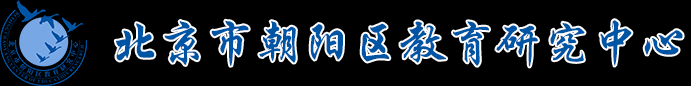 4. 七选五典型试题解析——逻辑关系
此类题考察考生理解语篇成分之间的逻辑语义关系，如次序关系、因果关系、转折、概括与例证关系等。此题通常为难度较高的试题。
丰台区49题
48_B. There is concern about these technologies, however. The black box is the most controversial tech because of fears that the tech encourages surveillance. It would be easy to worry about being watched in your car. But the EU rules say the system is only checked in the event of an accident to help with insurance claims and police investigation. The point is to provide for a fair allocation (分配) of responsibility when a crash occurs. Some people choose to have a black box because it can reduce their individual insurance premium (保险费).    49 C. The tech is reducing costs because it’s reducing the number of crashes. What’s more, the data collected in human-driven cars will help train automated driving systems to the point that they could be ready for large-scale deployment in the future.
解析：49前文说黑匣子记录的信息只有交通事故中用于裁定责任时才能被看到，黑匣子的意义主要是能够公平地分配事故中双方的责任。有些人选择用黑匣子因为它能减少他们个人的保险费。这句隐含的意思是大家确定自己可以安全驾驶，因此即使发生事故，也不会是自己的责任。选项C，这项技术在减少开销，因为它在降低事故的数量，符合意思。C选项与前文为因果关系。
    阅读技巧： 逻辑关系类题，需要考生充分理解设空前后文的逻辑意义，才能做出正确判断。
                     考生需要准确记背表达逻辑关系的词汇与表达。
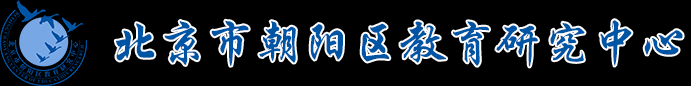 高三英语复习系列
5.七选五阅读技巧总结及备考建议：
高三英语复习系列
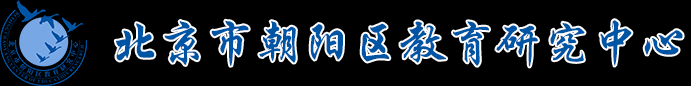 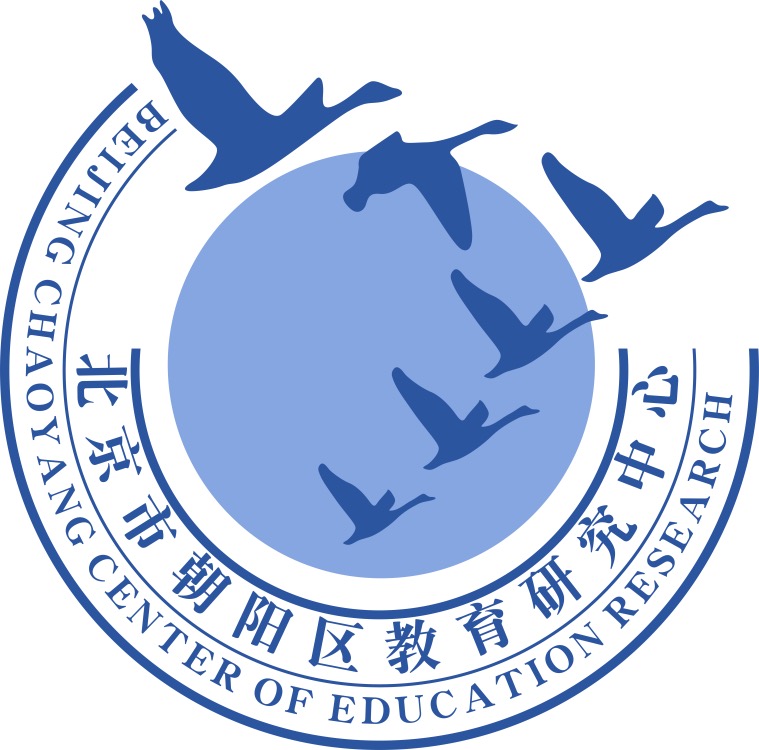 谢谢您的观看
北京市朝阳区教育研究中心  制作